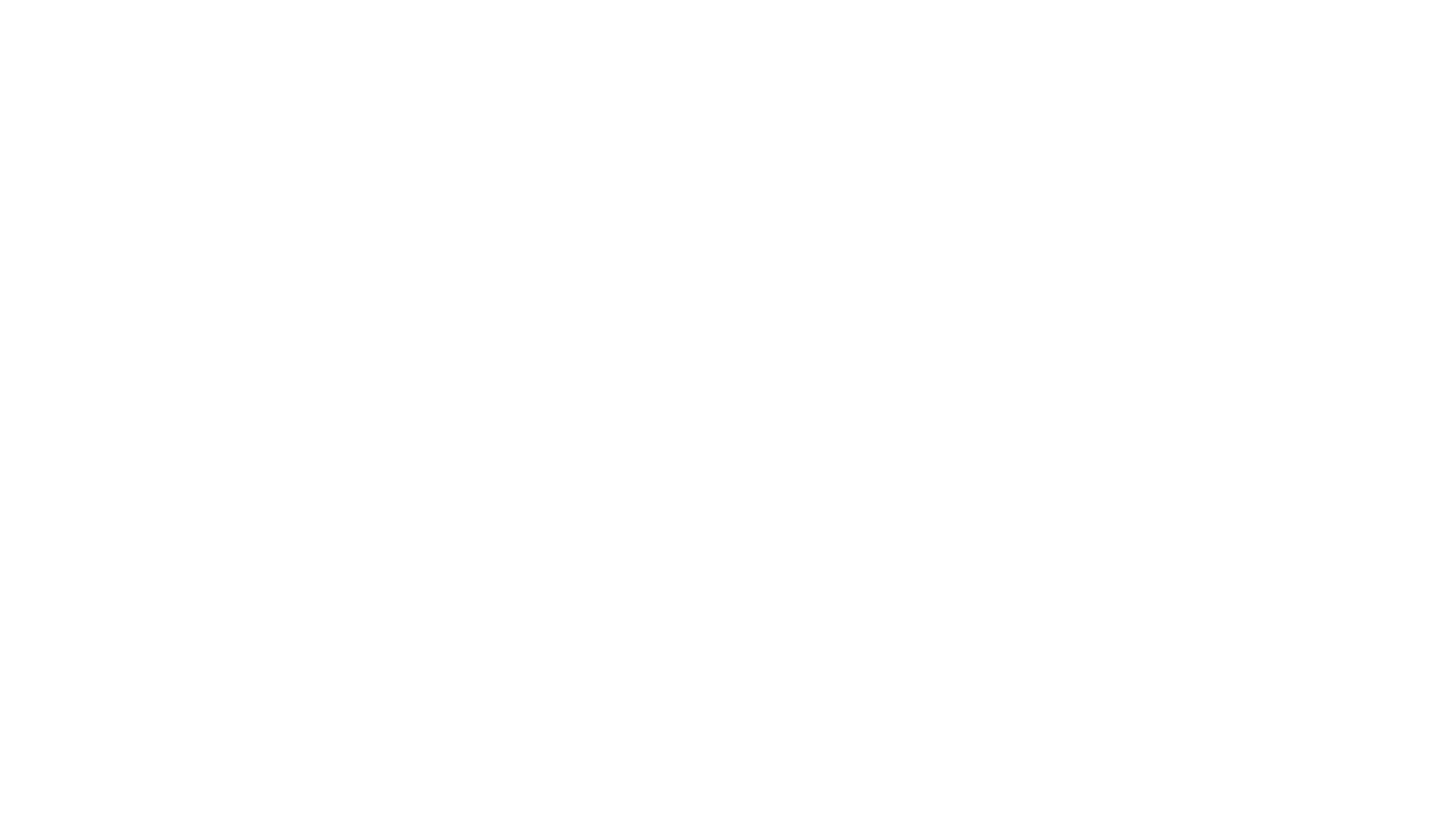 Healthy Eating
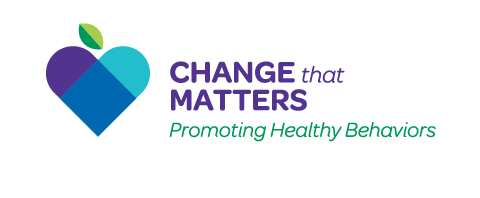 www.ChangeThatMatters.UMN.edu
Brief Overview
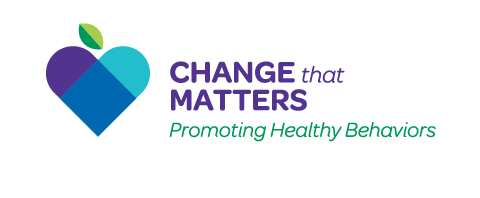 Obesity Trends
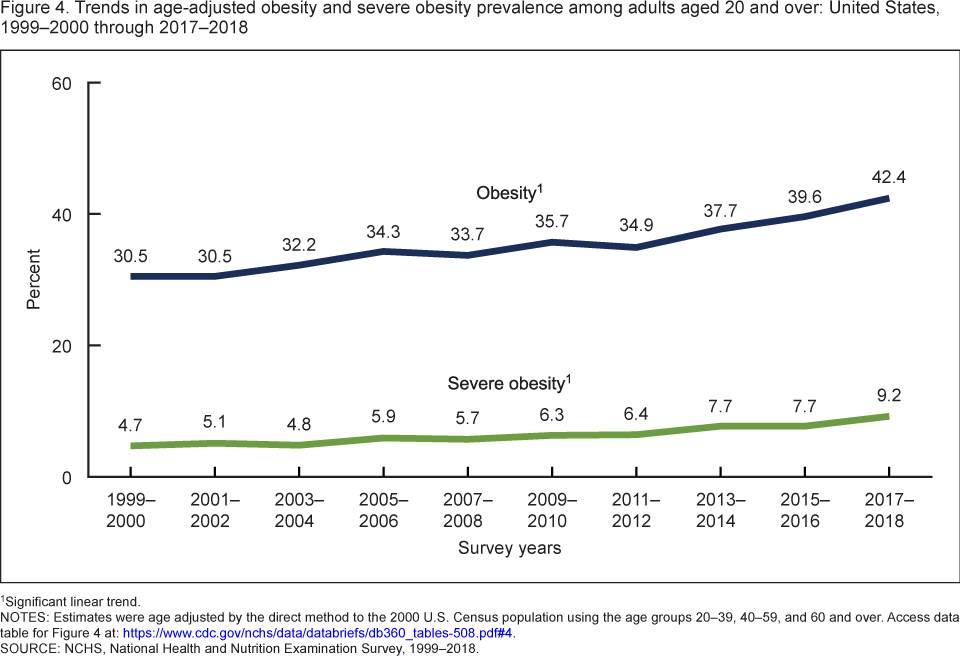 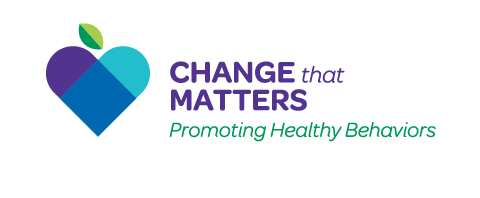 [Speaker Notes: Hales CM, Carroll MD, Fryar CD, Ogden CL. Prevalence of obesity and severe obesity among adults: United States, 2017–2018. NCHS Data Brief, no 360. Hyattsville, MD: National Center for Health Statistics. 2020

Body mass index (BMI) is calculated as weight in kilograms divided by height in meters squared. Obesity is defined as a BMI ≥30. Severe obesity is a BMI ≥ 40.]
Gap Between Recommendations & Typical Practice
Physicians recognize obesity as a problem 

However, obesity and overweight are not consistently recognized or diagnosed

Primary care providers largely do not adhere to treatment guidelines 

Further, some guidelines may be unrealistic for everyone:
June 2017 USPSTF Guidelines: all children 6 years and older who are found to be obese are to be referred to or offered comprehensive behavioral programs with 26 or more contact hours
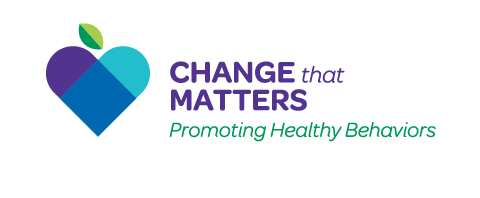 [Speaker Notes: Guo, H., Pavek, M., & Loth, K. (2017). Management of childhood obesity and overweight in primary care visits: gaps between recommended care and typical practice. Current Nutrition Reports, 6(4), 307-314.
Heintze, C., Metz, U., Hahn, D., Niewohner, J., Schwantes, U., Wiesner, J., & Braun, V. (2010). Counseling overweight in primary care: an analysis of patient-physician encounters. Patient Educ Couns, 80(1), 71-75. doi: 10.1016/j.pec.2009.10.016]
Physician Barriers
Reimbursement

Providers may be discouraged by low rates and billing
Self-efficacy

Sensitive and uncomfortable to discuss. Lacking effective therapeutic strategies to help patients control weight
Training

Few opportunities to learn specific behavioral strategies most useful in counseling for obesity
Time

Short encounters and lack of time and resources to effectively manage obesity
Language

Misuse of language can offend and place blame on patients, further causing stigmatization
Complexity

Multifaceted management: lifestyles, social norms, socioeconomic factors, access to nutritional foods
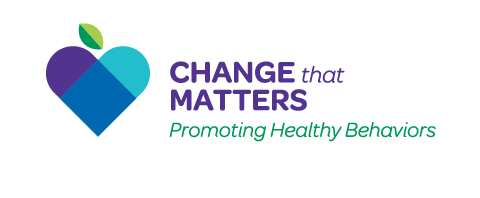 [Speaker Notes: There are many possible barriers for physicians to engage in counseling for eating and obesity. This presentation specifically addresses the training needed to effectively counsel patients on eating habits.

Barlow, S. E., & Dietz, W. H. (2002). Management of child and adolescent obesity: summary and recommendations based on reports from pediatricians, pediatric nurse practitioners, and registered dietitians. Pediatrics, 110(Supplement 1), 236-238.
Davoli, A. M., Broccoli, S., Bonvicini, L., Fabbri, A., Ferrari, E., D’Angelo, S., ... & Romani, G. (2013). Pediatrician-led motivational interviewing to treat overweight children: an RCT. Pediatrics, 132(5), e1236-e1246.
Story, M. T., Neumark-Stzainer, D. R., Sherwood, N. E., Holt, K., Sofka, D., Trowbridge, F. L., & Barlow, S. E. (2002). Management of child and adolescent obesity: attitudes, barriers, skills, and training needs among health care professionals. Pediatrics, 110(Supplement 1), 210-214. 
Turner, K. M., Shield, J. P., & Salisbury, C. (2009). Practitioners' views on managing childhood obesity in primary care: a qualitative study. Br J Gen Pract, 59(568), 856-862.
Van Gerwen, M., Franc, C., Rosman, S., Le Vaillant, M., & Pelletier‐Fleury, N. (2009). Primary care physicians' knowledge, attitudes, beliefs and practices regarding childhood obesity: a systematic review. Obesity Reviews, 10(2), 227-236.
Walker, O., Strong, M., Atchinson, R., Saunders, J., & Abbott, J. (2007). A qualitative study of primary care clinicians' views of treating childhood obesity. BMC family practice, 8(1), 50.]
Challenges to Addressing Eating
Daily behavior that requires consistent effort to change

Socially determined

Culturally determined

Many factors determine what people eat
Familiarity
Variety
Taste preferences
Income/Availability
Beliefs
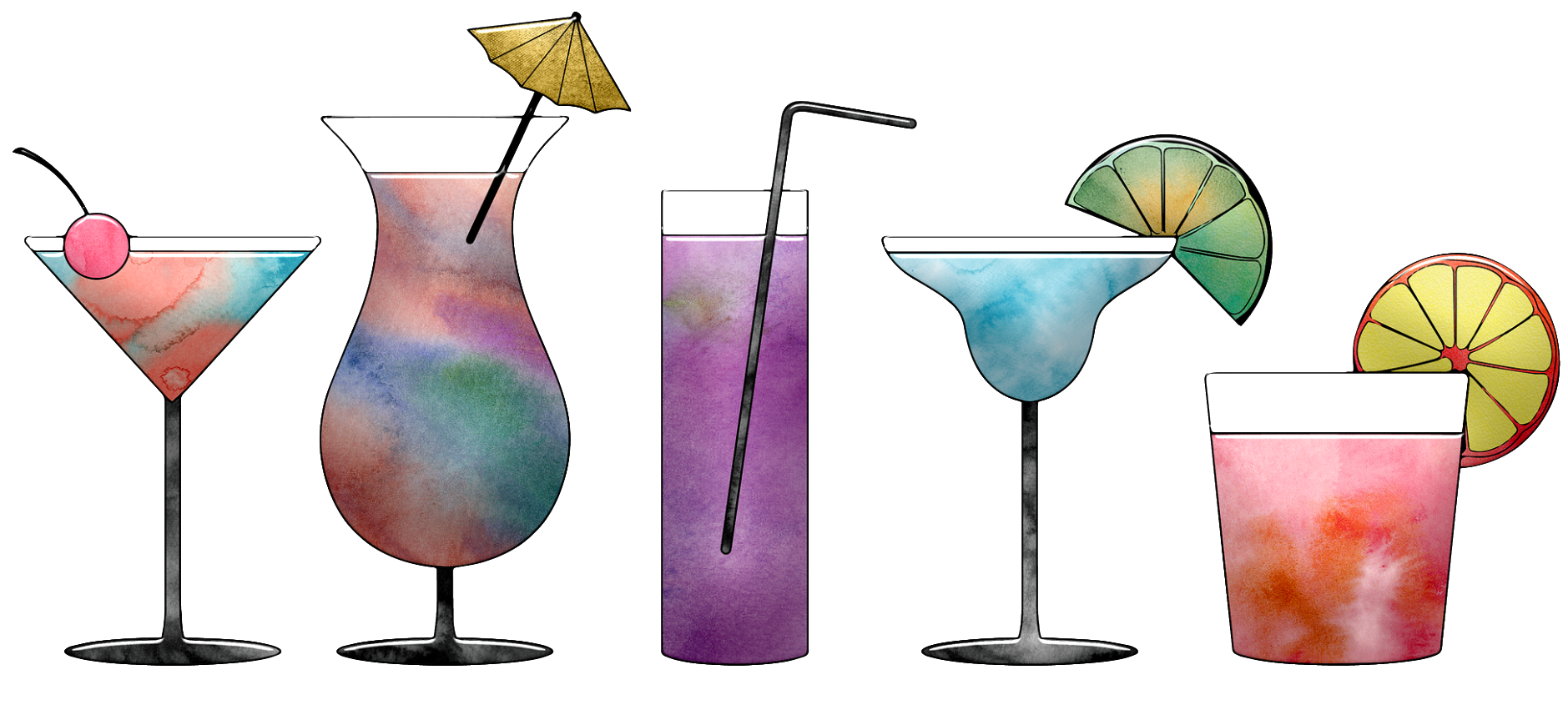 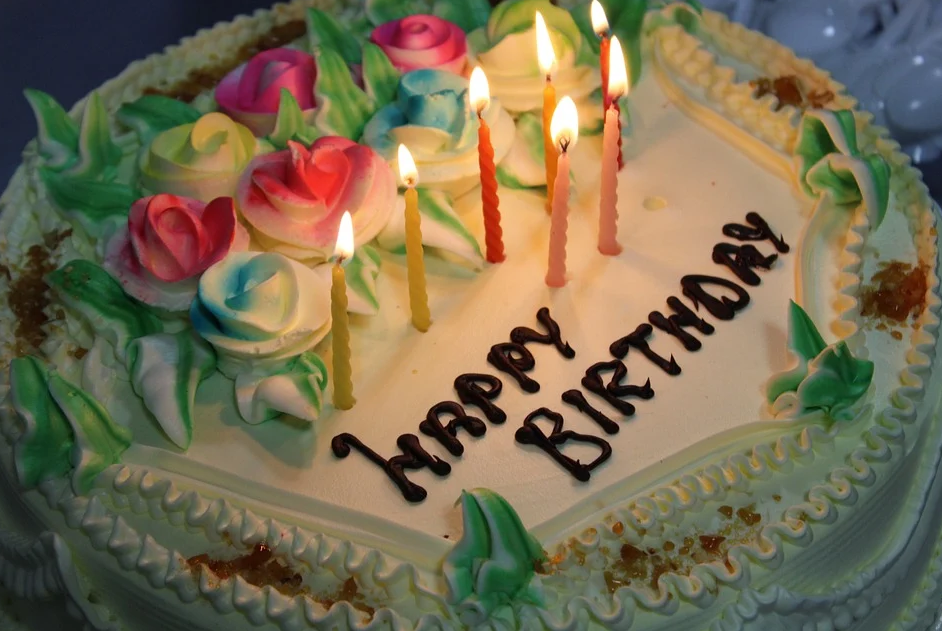 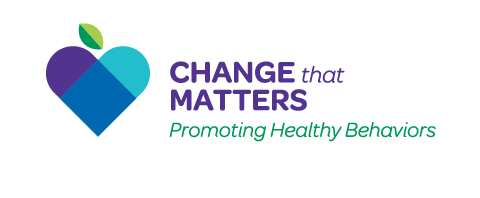 Assessment Strategies
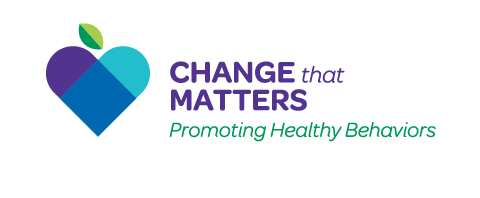 Assessment of Eating Behavior
Food diaries

24-hour recall

Apps

Special eating disorder screening questions
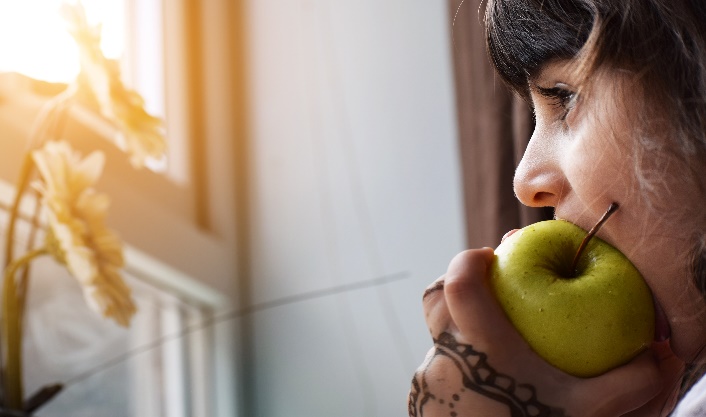 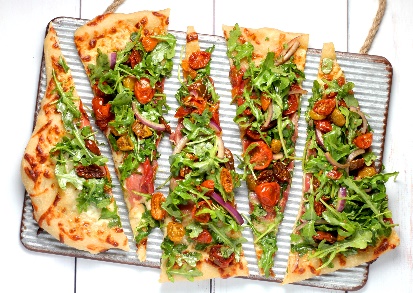 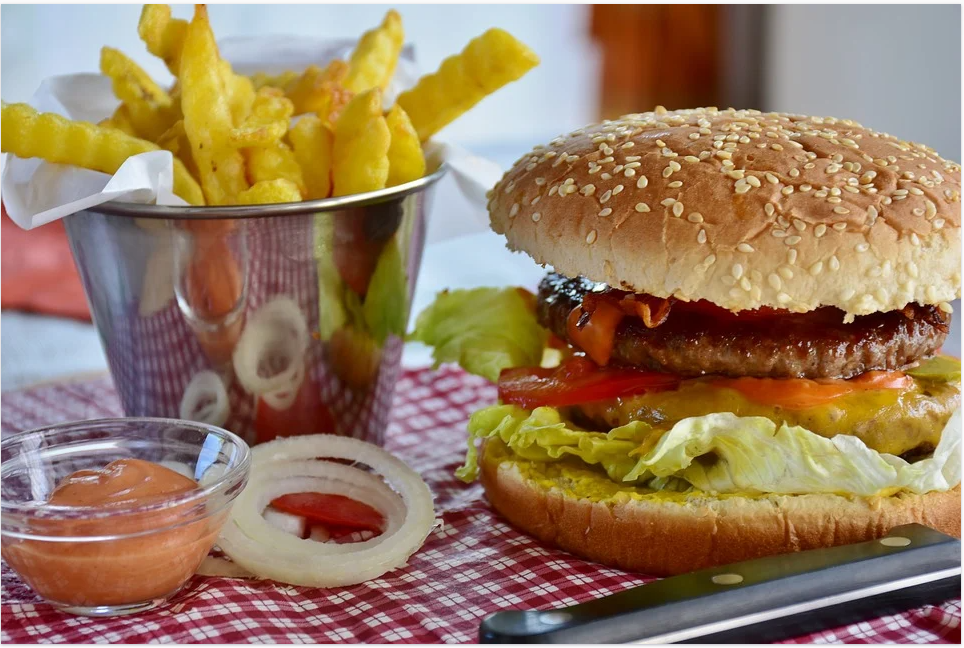 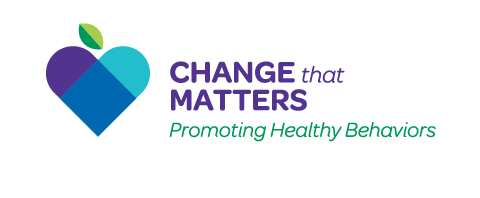 Food Diaries
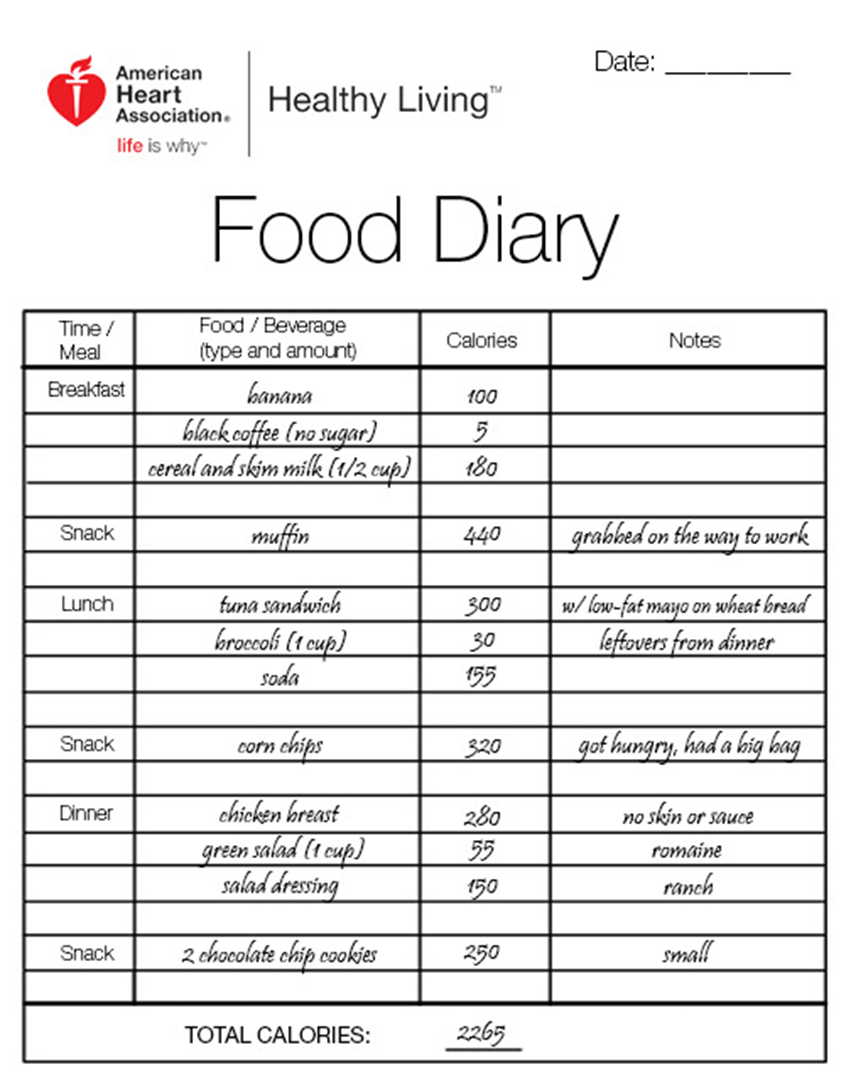 Multiple types of diaries
Tailor to the patient
Key things to track
Food/drink
Quantity
When consumed
Calorie counting can be stressful
Need 3 - 7 days for accuracy
Review log with patient - ask what they noticed
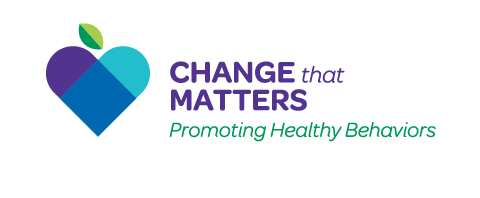 [Speaker Notes: Food diary: https://www.heart.org/en/healthy-living/healthy-eating/eat-smart/nutrition-basics/food-diary-how-to-keep-track-of-what-you-eat]
24-Hour Recall
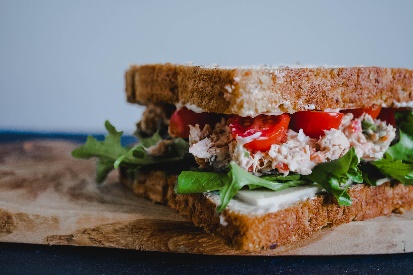 “Tell me about what you ate yesterday. Let’s start with the morning. What time did you wake up?”
Carefully walk through the day sequentially
Ask about gaps in the day (did you have a snack between breakfast and lunch?)
What, how much
Was yesterday a typical day for you?
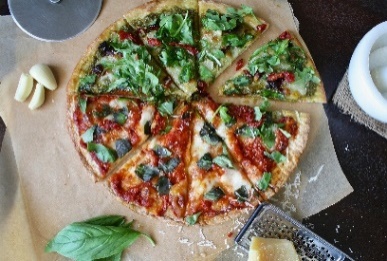 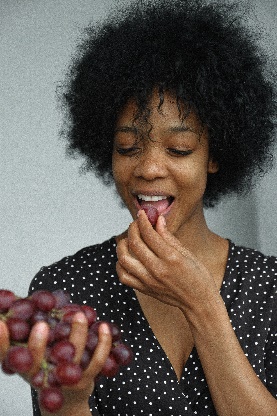 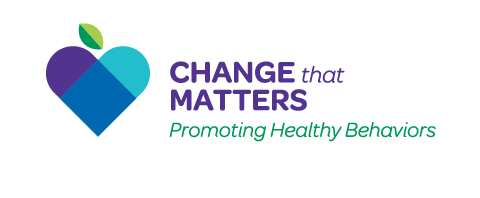 Apps
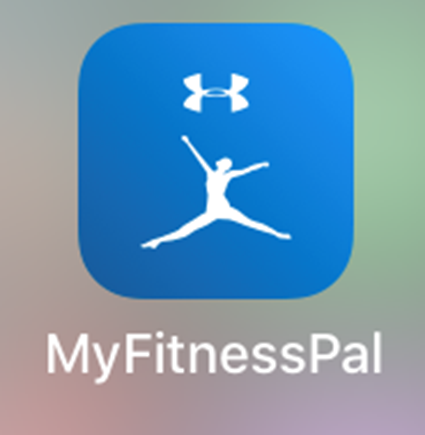 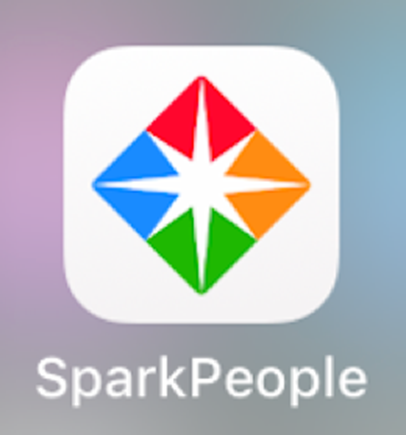 Many apps are available for free to track eating behavior
SparkPeople
Lose It!
My Fitness Pal

Come with pre-loaded calorie content/serving sizes
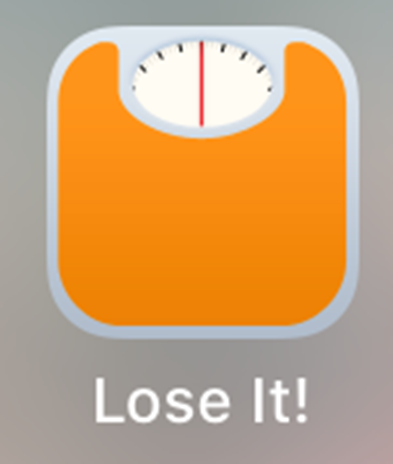 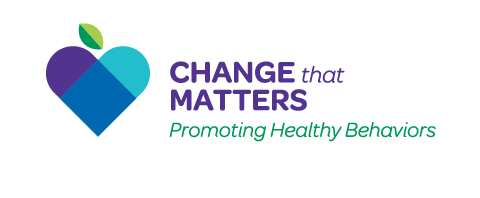 Special Questions to Screen for Eating Disorders
Binge eating
Do you ever eat a large amount of food in a short amount of time, and feel like you lose control over your eating?

Purging
Do you ever throw up, use laxatives, or restrict your eating to make up for eating a large amount of food?

Stress eating/emotional eating
Do you ever eat to cope with stress or overwhelming emotions?
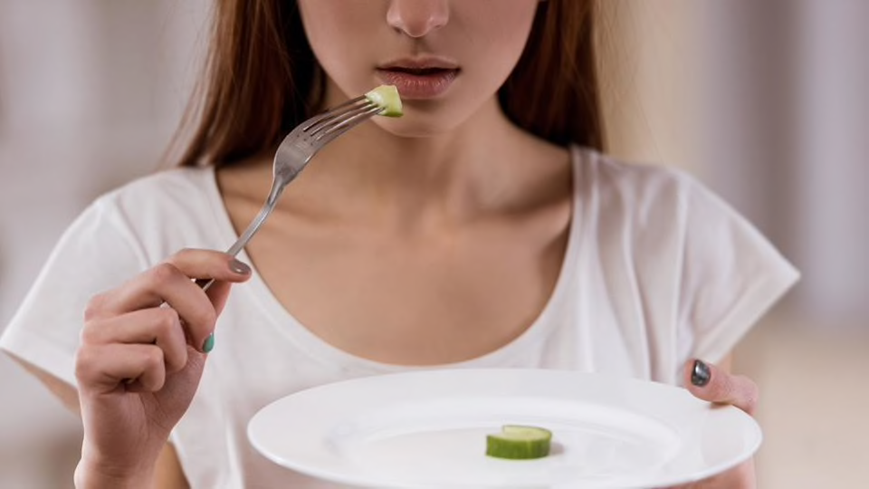 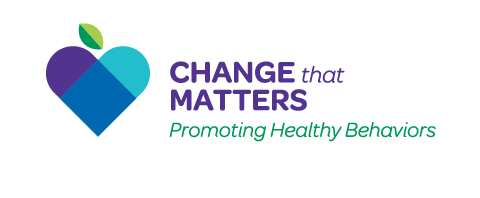 [Speaker Notes: If eating disorders are identified, refer to specialty eating disorder treatment.

+ Binge eating and – for purging = possible binge eating disorder
+ Binge eating and + for purging = possible bulimia nervosa
Stress eating/emotional eating is not a DSM diagnosis, but can contribute to difficulty losing or maintaining weight]
Evidence-Based Interventions
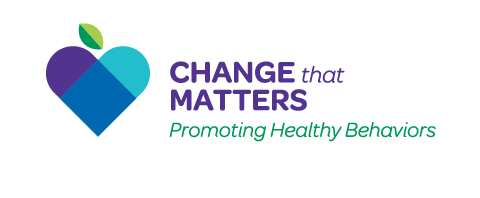 Interventions
Motivational interviewing

Plate method

Small changes

Schedule meals and snacks

Suggest family changes

Continued self-monitoring
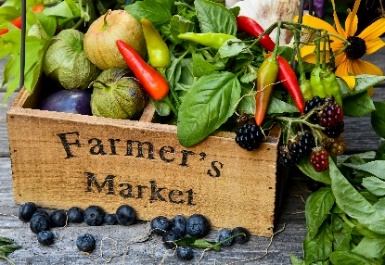 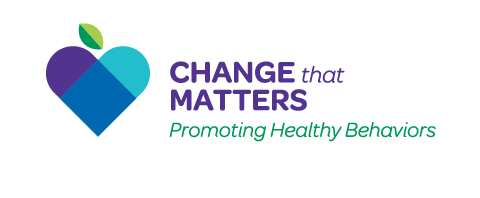 Motivational Interviewing
Elicit change talk (using open-ended questions)
What are the reasons you want to make this change?

Develop discrepancy
Highlight differences between what patient wants to do and what they are doing

Support self-efficacy
Find past successes to build confidence in current change
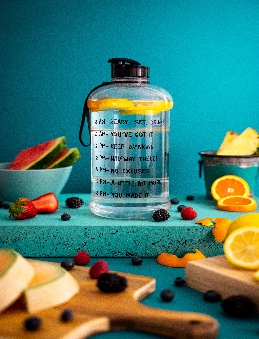 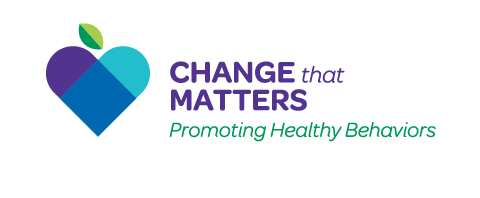 Plate Method
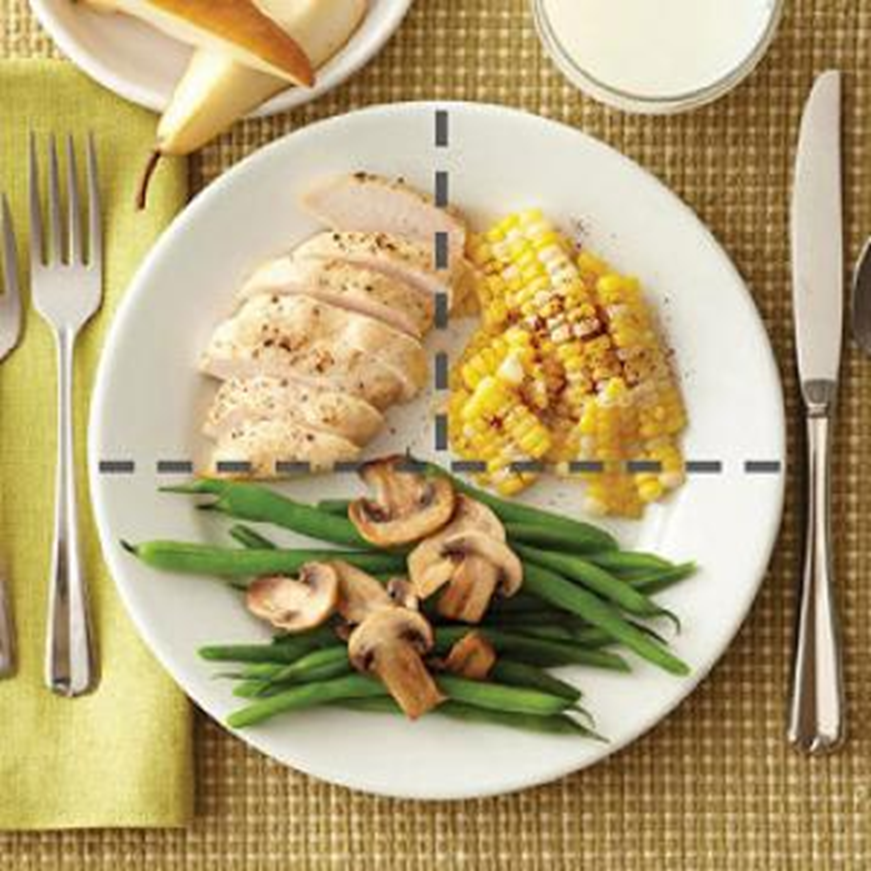 Teach patients how to structure their plates to make sure they are getting the right proportion of food from different food groups

½ - fruits & veggies (emphasize veggies)
¼ - lean protein
¼ - starch or grain
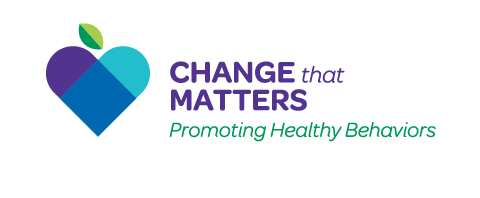 [Speaker Notes: Have patients generate ideas for what types of foods can go in each category
 Correct knowledge gaps (e.g., potato as a vegetable)
 Plate size is important - not the largest plate they can think of!
 Have patient identify how to make their “typical” meal like one of these meals]
Small Changes
*Adapted from Kahan & Manson (2017) JAMA
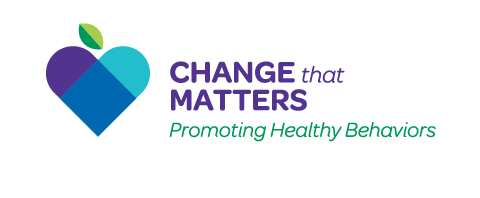 [Speaker Notes: Find easy targets in the diet to change

Encourage people not to drink their calories (juice, soda, and other sugary beverages)

Kahan, S., & Manson, J. E. (2017). Nutrition Counseling in Clinical Practice: How Clinicians Can Do Better. JAMA, 318(12), 1101-1102. doi: 10.1001/jama.2017.10434]
Schedule Meals and Snacks
Establish a regular eating pattern (specific times don’t matter but can be helpful) 

Breakfast
Mid-morning snack
Lunch
Mid-afternoon snack
Evening meal
Evening snack

Encourage patients to plan ahead for these meals and snacks
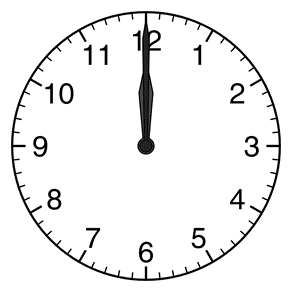 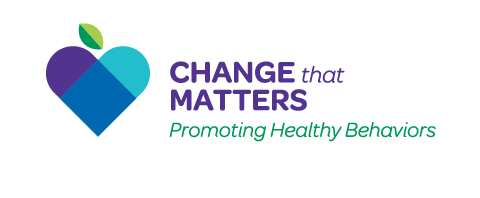 Suggest Family Changes
It is difficult to make changes as a single person in a couple or family unit

Encourage patients think about changes they can make as a family
Family dinners
Cooking classes
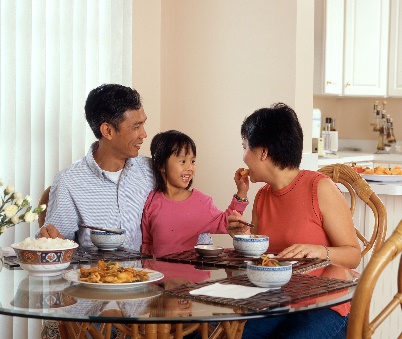 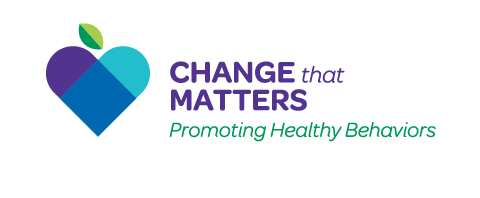 Encourage Continued Self-Monitoring
Use food diaries or apps to monitor food intake

Just having to write down or record what one eats changes behavior
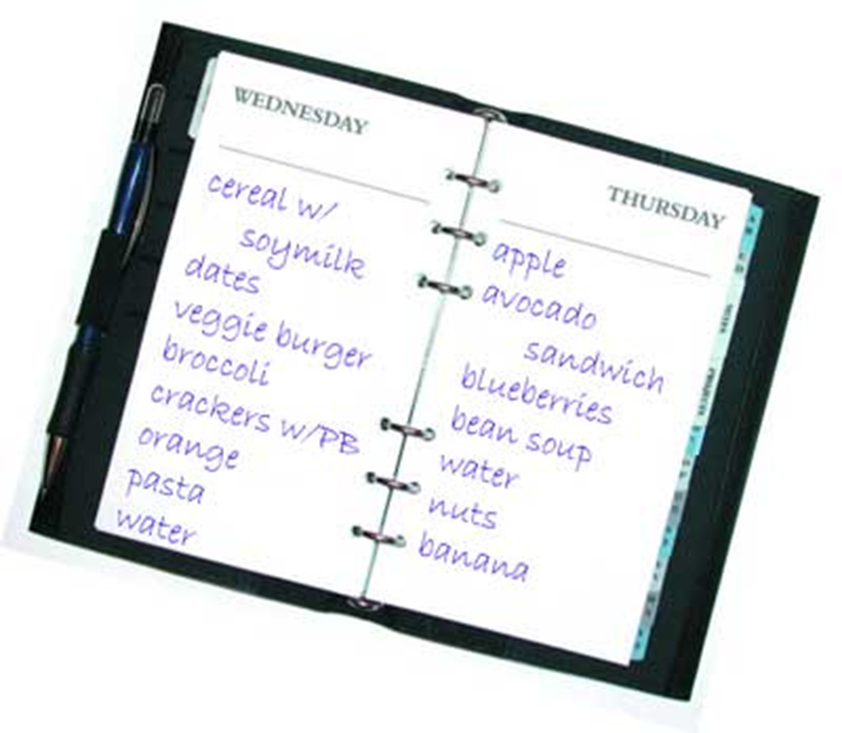 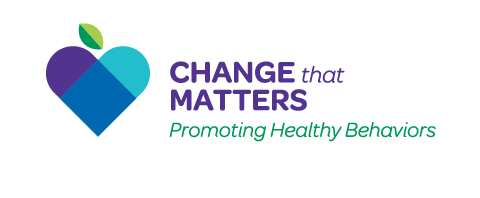 Wait… what about Diet X?
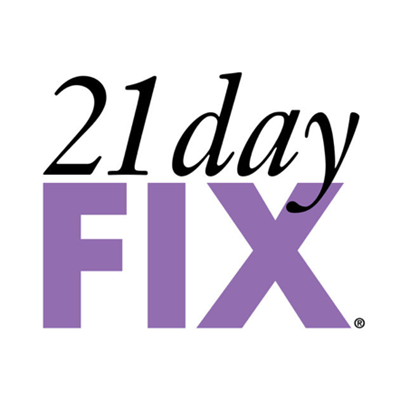 You will likely get questions about specific diets

How do you answer those questions?

Encourage long-term healthy lifestyle changes vs. time-limited special diets
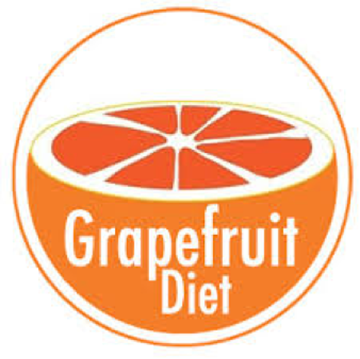 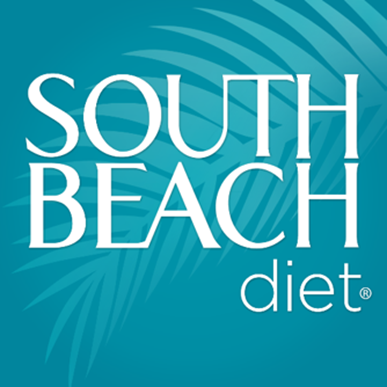 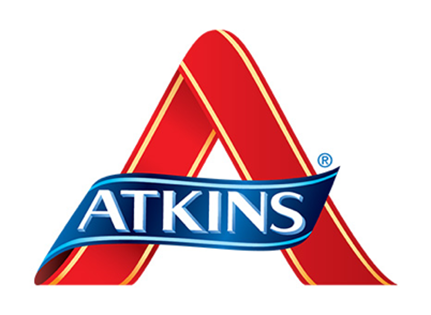 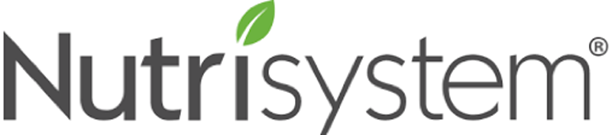 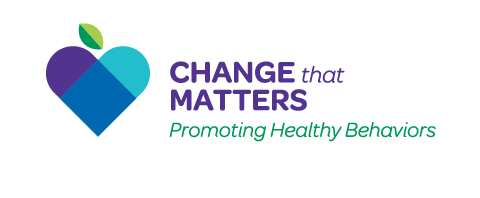 [Speaker Notes: There is not one “diet” that works best for everyone. The best diet is the one you can stick to. For most people, this is a lifestyle change approach rather than a time-limited, low calorie diet. In general, a Mediterranean diet rich in fruits and vegetables, healthy fats, and lean protein is recommended.]
Referrals
Dietitian (what)
Learn about what foods are healthy
Learn about specific diets for health conditions (e.g., 
	diabetes, hypertension, GERD, gout)

Behavioral health (how)
Behavioral changes (timing, modifying the food 
	environment, etc.)
Modifying thoughts about eating
Suspected eating disorders (e.g., binge eating, 
	emotional eating, night eating)

Community resources for food insecurity
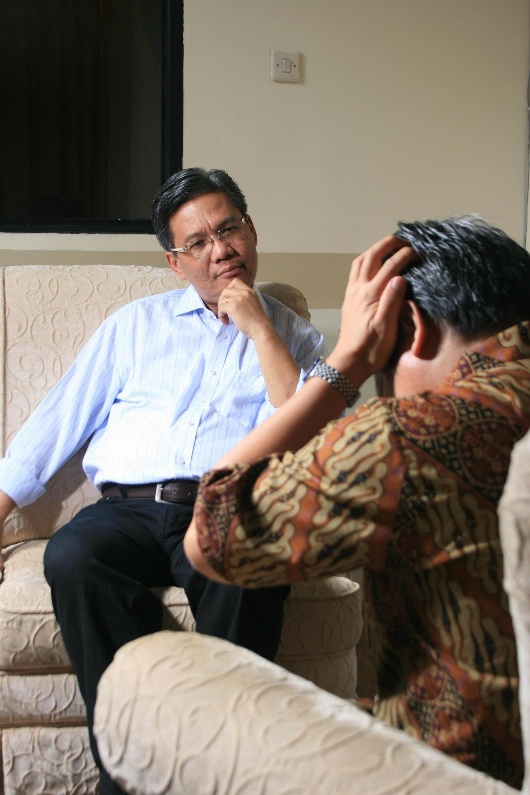 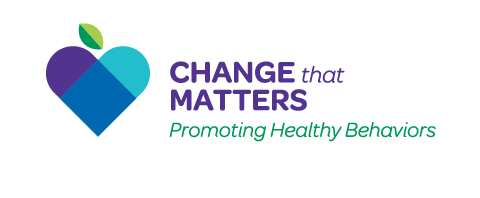 Change That Matters’ Focuson Values/Meaning in Life
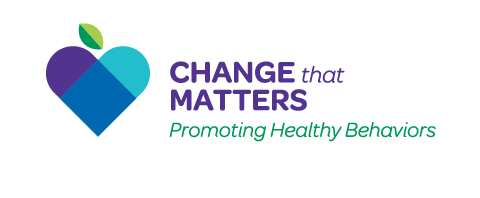 Connect Healthy Eating to Values and Meaning
Invite patient to reflect upon:

Why do you want to eat healthy foods?


How will eating in a healthy way impact your life?


How will this change allow you to engage in other, meaningful areas of your life?
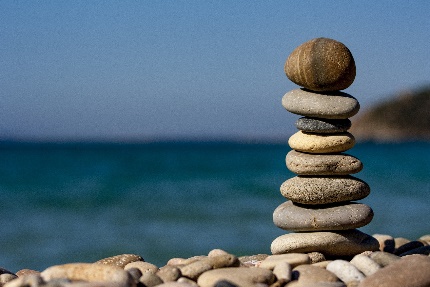 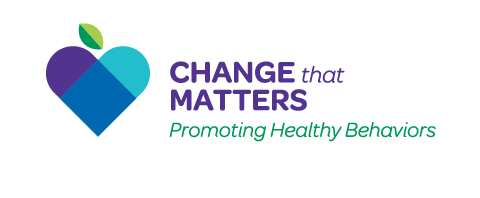 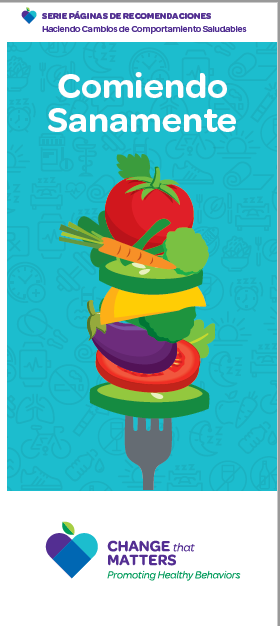 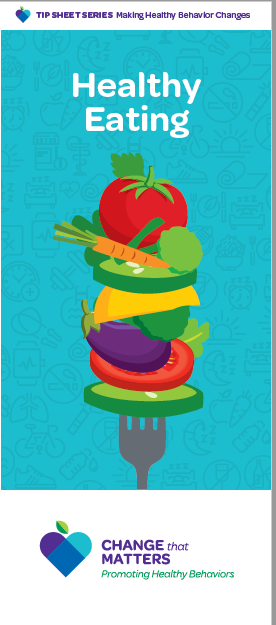 Patient Handout
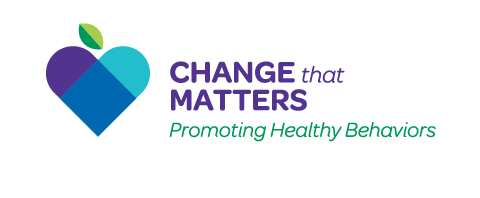 Noteworthy Features
Handout encourages reader to:

Reflect on reasons to make healthy food choices
Identify challenges to healthy eating
Plan a meal with food from each category (Plate Method)
Set one small goal for the week
Consider who could help
Consider tracking food intake
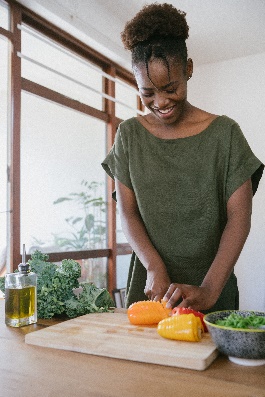 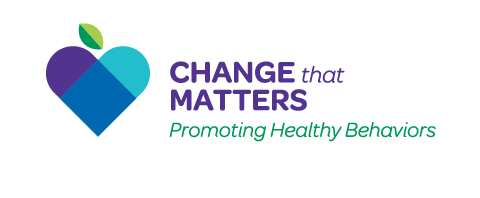 EHR Templates
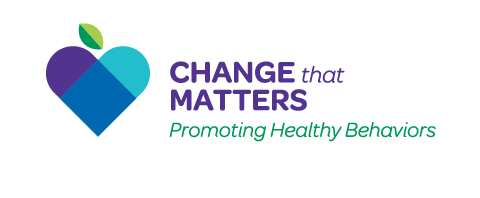 Documentation Template
Assess:
Eating on a Typical Day:
B: ***
L: ***
D: ***
Snacks: ***

Barriers to healthy eating: {access, price, not knowing how to prepare food, liking highly palatable foods, picky eating, time management, family, knowledge, other}
 
Reasons to eat healthy foods: {health, mood, family, self-worth, appearance, other}
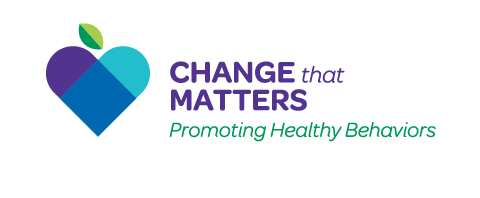 Documentation Template (cont.)
Plan:
Set specific goal: ***
Offer referrals: {behavioral health, dietitian, other}


Follow up ***
 Change that Matters Healthy Eating handout given. 
 *** minutes spent counseling patient regarding healthy eating to improve overall health.
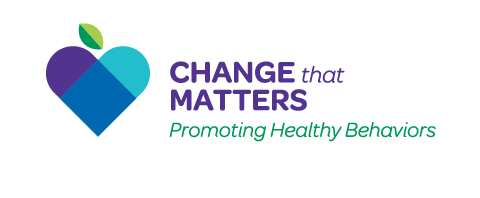 After Visit Summary (AVS) Template
Today we talked about eating healthy foods.
 	You stated you want to ***. To do this, you plan to ***.
Here are some other ideas to help with healthy eating:

Schedule regular meals and snacks.
Use a smaller plate.
Strive to INCREASE:
o   Lean protein
o   Fruits and vegetables
Strive to DECREASE:
o   Fast food meals
o   Sugary beverages, juice, and regular soda (Drink more water instead!)
o   Snack chips or crackers
o   Desserts and other sweets
o   Use of butter and meat fats when cooking
Keep track of your progress on a food diary or smart phone app
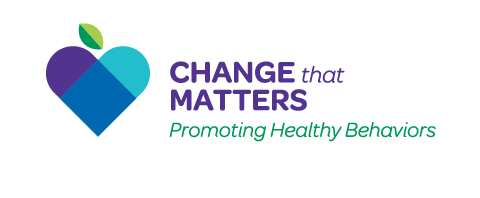 Structured Practice
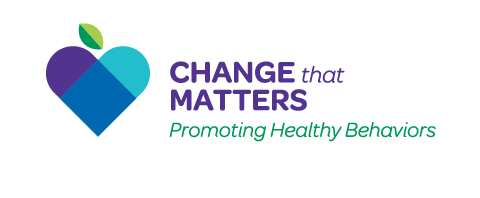 Practice Activity
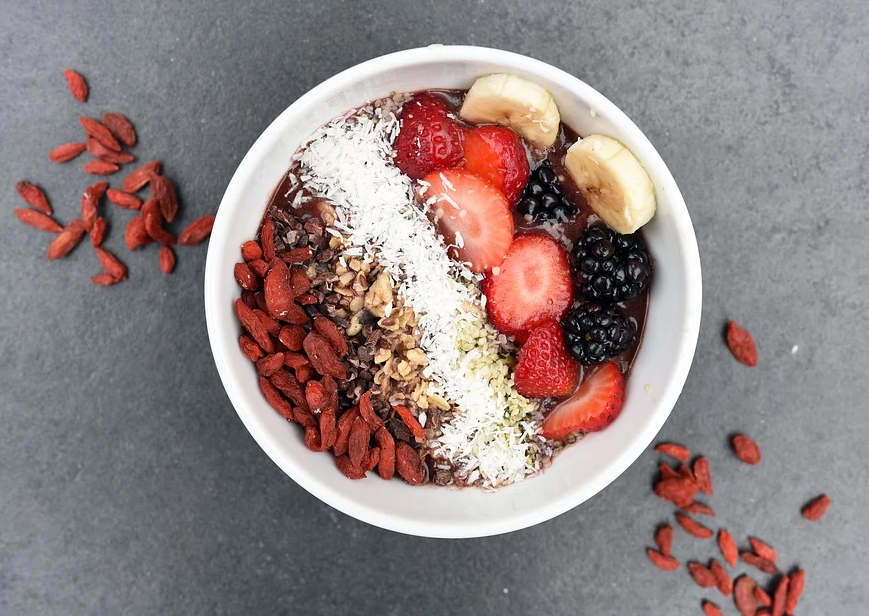 Partner with someone near you
One person will be the patient
One person with be the provider

Think of a patient on your panel that you would like to make healthier choices in food. Imagine him/her for the role play.

Using the pamphlet and EHR template, role play the discussion.

Take about 5 minutes and then switch roles
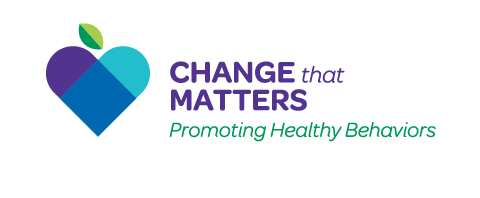 Responding to Common Challenges
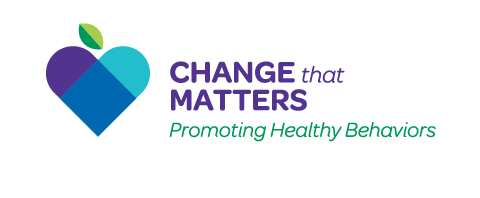 But Doc…
I’ve tried eating better and 
exercising more in the past, 
but I just go back to my old habits!



Acknowledge changing and sustaining 
new eating patterns is difficult.

Remember this is a lifelong journey – you will always have to eat! Focus on one day at a time; every healthy choice you make is a WIN!
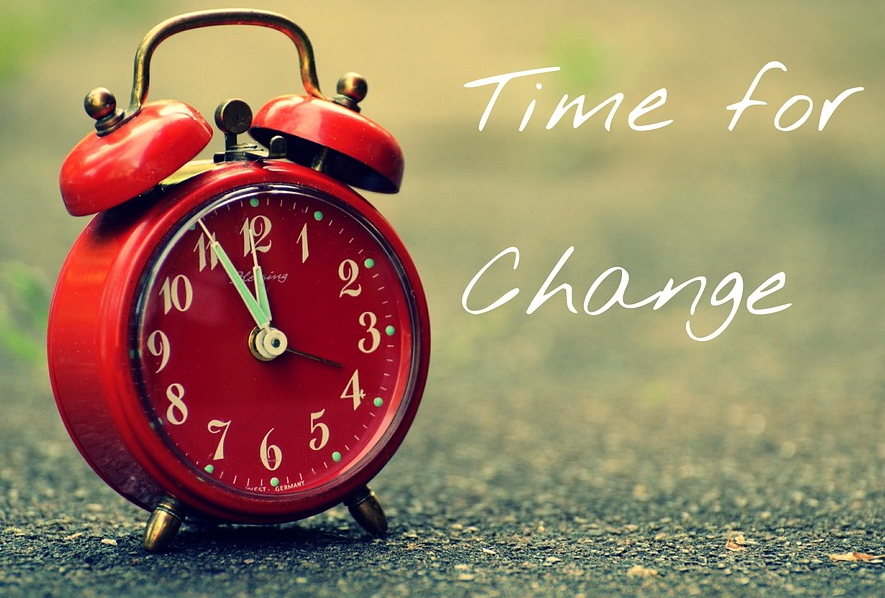 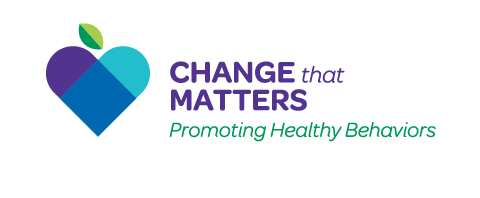 But Doc…
I like junk food…It tastes good!







Good news: You don’t have to totally eliminate treats from your diet.

Would you be open to trying to increase the fruits/veggies and start cutting back on the number and size of sweets per day?
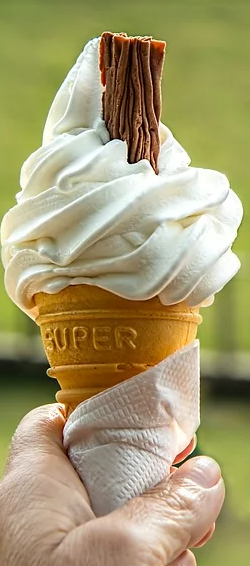 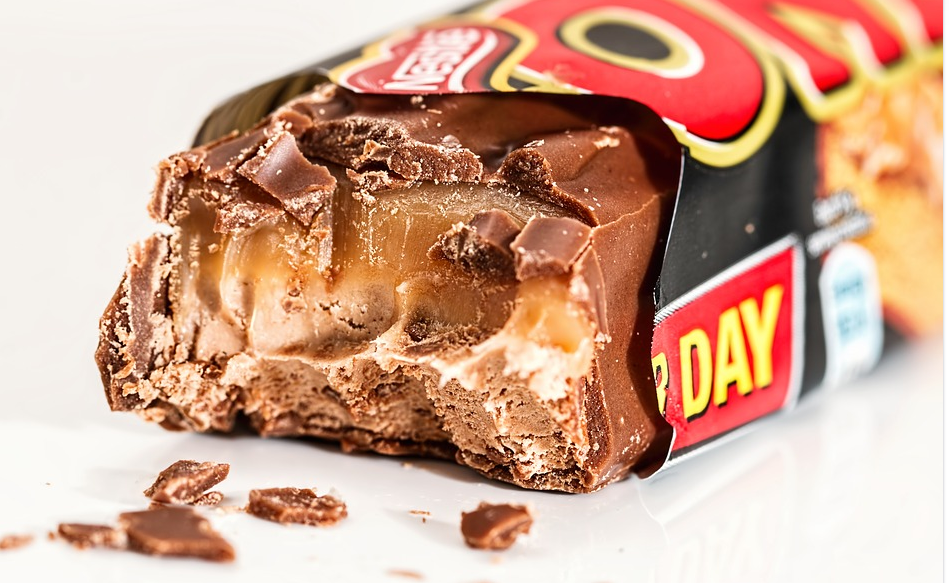 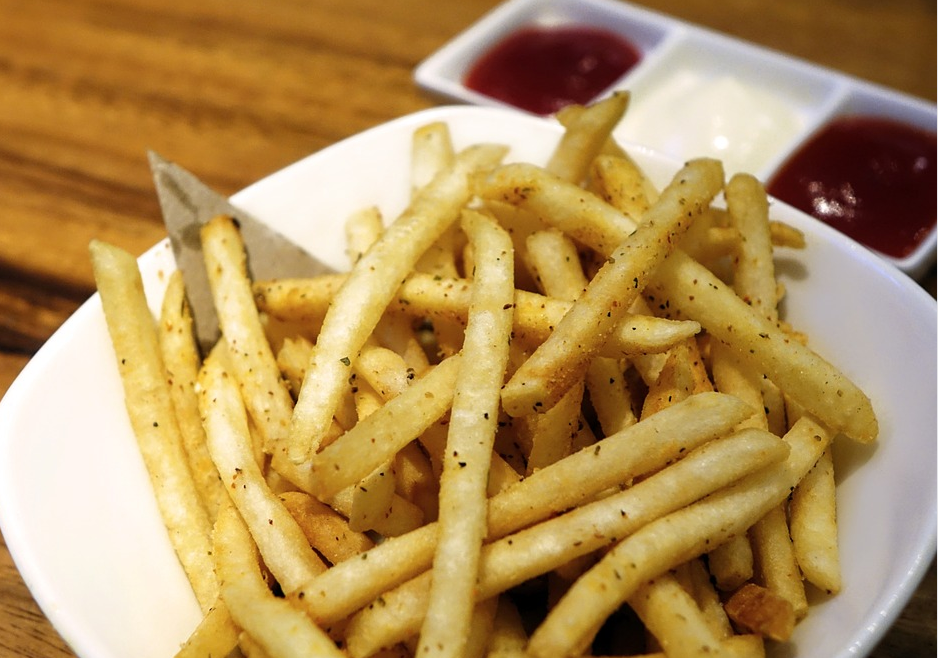 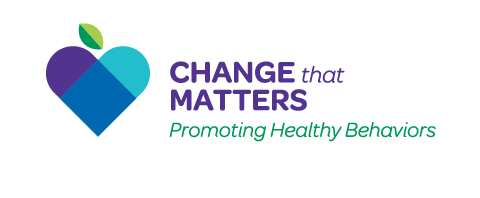 But Doc…
I don’t have time to cook healthy foods. Going through the drive-through or getting pizza delivered is much easier.







Fast food can be an occasional treat, but it has high levels of fat and sodium. 

Taking time (perhaps on weekends) to meal plan and have food for weeknights can be helpful.
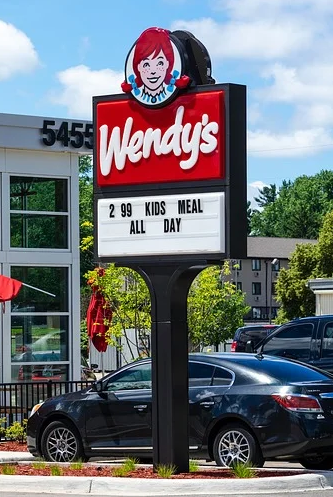 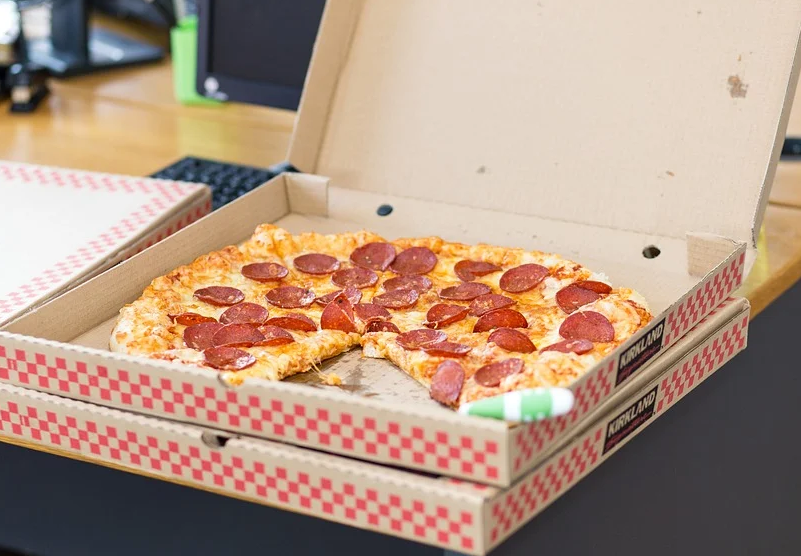 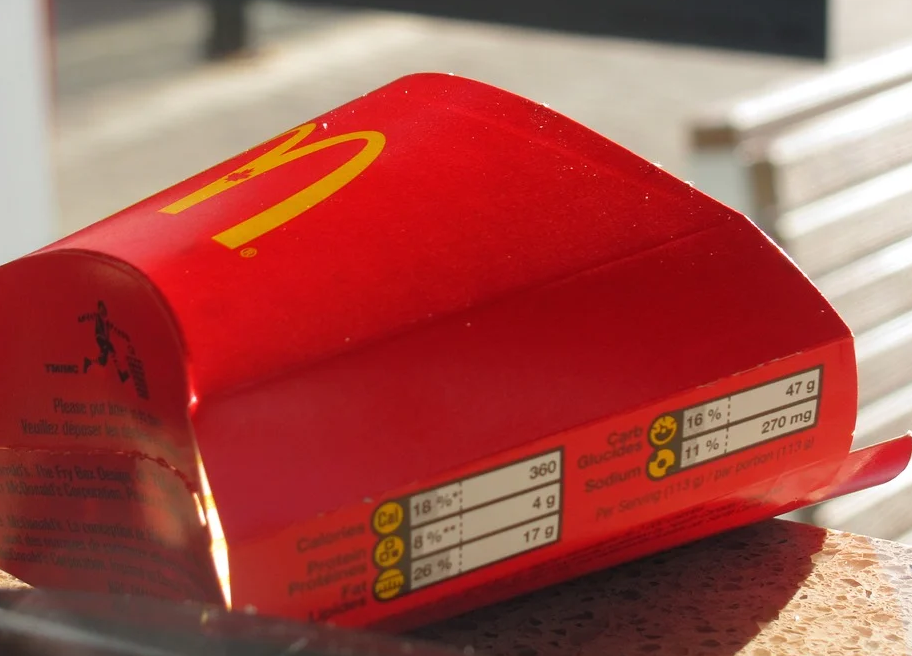 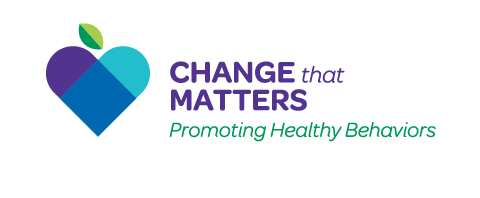 Resources for Further Learning
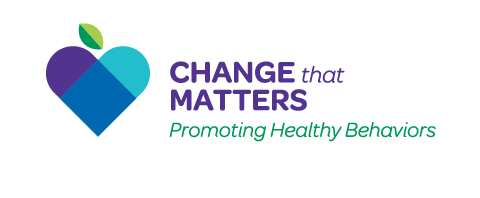 CDC’s Division of Nutrition, Physical Activity, and Obesity:  https://www.cdc.gov/nccdphp/dnpao/index.html

Hooker, S., Punjabi, A., Justesen, K., Boyle, L., & Sherman, M. D. (2018). Encouraging health behavior change: Eight evidence-based strategies. Family Practice Management, 25(2), 31-36.

Kahan, S., & Manson, J. E. (2017). Nutrition Counseling in Clinical Practice: How Clinicians Can Do Better. JAMA, 318(12), 1101-1102. doi: 10.1001/jama.2017.10434

Nutrition in Medicine online course: https://www.nutritioninmedicine.org/

Reims, K., & Ernst, D. (2016). Using motivational interviewing to promote healthy weight. Family Practice Management, 23(5), 32-38

U.S. Department of Health and Human Services and U.S. Department of Agriculture. 2015–2020 Dietary Guidelines for Americans. (8th Ed. December 2015.
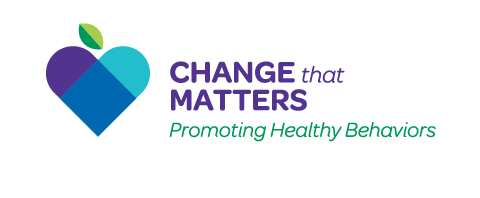 Change That Matters Team
Stephanie A. Hooker, PhD, MPH (co-PI)
Michelle D. Sherman, PhD, ABPP (co-PI)


Katie Loth, PhD, MPH			Jean Moon, PharmD, BCACP
Kacey Justesen, MD			Andrew Slattengren, DO
Sam Ngaw, MD				Anne Doering, MD
Marc Uy, BA, MPH
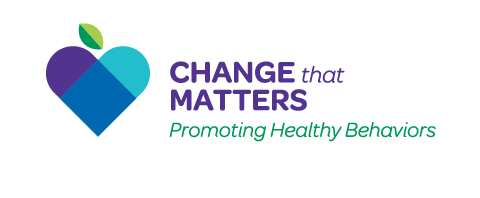 Special Thanks
University of Minnesota Academic Health Center 
and
National Institute for Integrated Behavioral Health
for financial support for their development and evaluation 
of Change that Matters
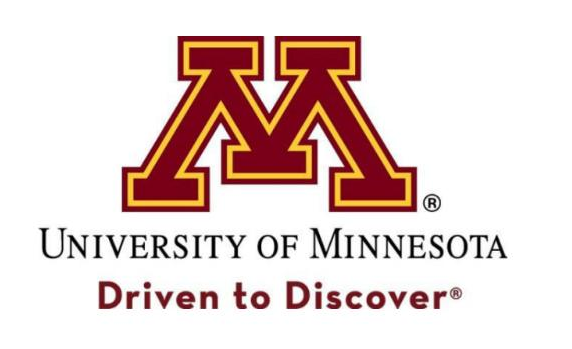 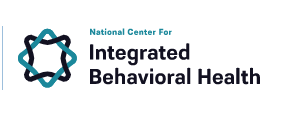 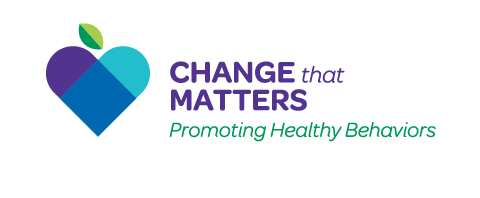